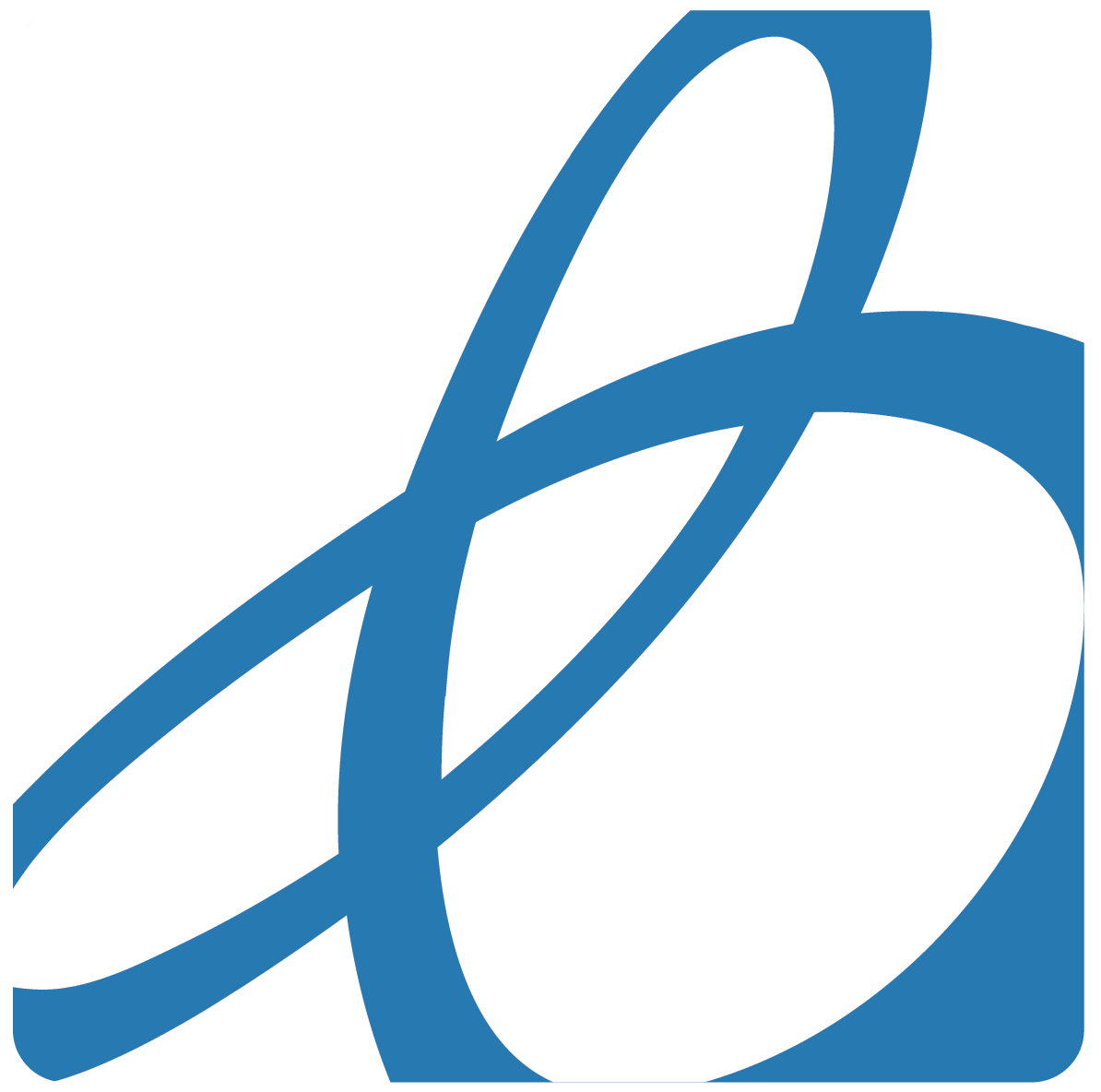 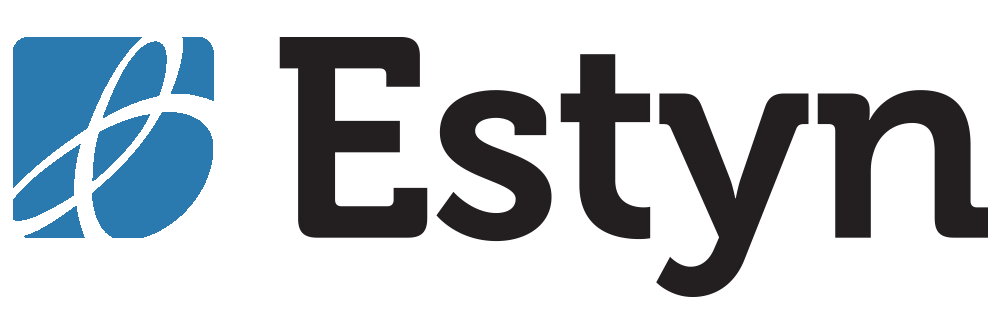 Cyrsiau safon uwch mewn dosbarthiadau chwech a cholegau addysg bellach 
Trosolwg o safonau, darpariaeth ac arweinyddiaeth mewn darpariaeth Safon Uwch ar gyfer dysgwyr      16-19 oed
A levels in sixth forms and further education colleges 
An overview of standards, provision and leadership of A level provision for 16-19 year old learners
Safonau
Standards
Mae llawer o ddysgwyr Safon Uwch yn gwneud cynnydd cryf yn eu gwybodaeth a’u dealltwriaeth. 

Mae ychydig o ddysgwyr yn gwneud cynnydd annigonol.  Mewn rhai achosion, ac yn enwedig ar gyfer dysgwyr y mae lefelau eu cyflawniad academaidd mewn TGAU yn gymedrol, mae hyn am nad oes ganddynt y wybodaeth gefndirol, y ddealltwriaeth fanwl na lefel y medr sy’n angenrheidiol i astudio ar lefel uwch.  Mewn achosion eraill, nid oes gan ddysgwyr y dyfalbarhad a’r cymhelliant i wneud yn dda ac nid oes ganddynt ddigon o ddiddordeb yn eu hastudiaethau.

Mae’r rhan fwyaf o ddysgwyr yn mwynhau eu hastudiaethau Safon Uwch, er eu bod yn eu gweld yn llawer anos na chyrsiau TGAU.
Many A level learners make strong progress in their knowledge and understanding. 

A few learners make insufficient progress.  In some cases, and particularly for learners with modest levels of academic achievement at GCSE, this is because they do not have the background knowledge, depth of understanding or the level of skill required to study at advanced level.  In other cases, learners lack the perseverance and motivation to do well and do not have sufficient interest in their studies.

Most learners enjoy their A level studies, although finding them much more difficult than GCSEs.
Safonau
Mae medrau dysgu annibynnol datblygedig yn hanfodol i lwyddo mewn Safon Uwch.  Mae llawer o ddysgwyr yn datblygu’r medrau hyn yn dda yn ystod eu hastudiaethau Safon Uwch, ond nid oes gan fwyafrif ohonynt fedrau dysgu annibynnol digon cryf ac mae lleiafrif ohonynt yn parhau i fod yn rhy ddibynnol ar bobl eraill am gymorth. 
Mae astudio cyrsiau Safon Uwch yn achosi straen i’r rhan fwyaf o ddysgwyr gan eu bod yn teimlo bod cyrsiau Safon Uwch yn gymwysterau ‘tariff uchel’ sydd â goblygiadau difrifol am weddill eu bywydau.  Mae gofynion astudio tri neu bedwar pwnc yn ogystal â chymhwyster ychwanegol fel Bagloriaeth Cymru yn ychwanegu at y straen hwn, yn enwedig am fod gan ryw hanner y dysgwyr gyfrifoldebau ychwanegol fel swyddi rhan-amser neu gyfrifoldebau gofalu.
Standards
Well-developed independent learning skills are crucial to success at A level.  Many learners develop these skills well during their A level studies, but a majority lack strong enough independent learning skills when they start their A level courses and a minority remain too dependent on others for support. 
Most learners find studying A levels stressful because they feel that A levels are ‘high tariff’ qualifications that have serious implications for the rest of their lives. The demands of studying three or four subjects as well as an additional qualification such as the Welsh Baccalaureate adds to this stress, especially as around half of learners have additional responsibilities such as part-time jobs or caring responsibilities.
Safonau
Standards
Nid astudio cyrsiau Safon Uwch yw’r opsiwn mwyaf addas i’r holl ddysgwyr sy’n astudio’r cymwysterau hyn.  Nid yw tua 20% o ddysgwyr Blwyddyn 12 yn mynd ymlaen o ddilyn cyrsiau UG i gyrsiau Safon Uwch.  Mae dysgwyr â chyrhaeddiad isel mewn TGAU yn fwy tebygol o beidio â chwblhau Blwyddyn 12 neu fynd ymlaen i Flwyddyn 13 na dysgwyr eraill.  Yn y rhan fwyaf o achosion, nid cyrsiau Safon Uwch oedd yr opsiwn gorau ar gyfer y dysgwyr hyn.
Studying A levels is not the most suitable option for all learners who study these qualifications.  Around 20% of Year 12 learners fail to progress from AS to A levels.  Learners with low attainment at GCSE are more likely to not complete Year 12 or not progress to Year 13 than other learners.  In most cases, A level courses were not the best option for these learners.
Safonau
Standards
Rhwng 2014 a 2016, ni fu cynnydd mewn perfformiad mewn Safon Uwch yng Nghymru. 

Yn 2017, dangosodd canlyniadau Safon Uwch yng Nghymru welliannau cryf, a chynhaliwyd y rhain ar y cyfan yn 2018. 

Bu gostyngiad dros bum mlynedd yn nifer y cofrestriadau ar gyfer cyrsiau UG a chyrsiau Safon Uwch, fel ei gilydd.  

Mae gwahaniaeth sylweddol rhwng canlyniadau Safon Uwch ac UG, ac mae perfformiad mewn Safon Uwch gryn dipyn yn gryfach. 

Dyfernir nifer uwch o raddau U ar lefel UG. 

Mae merched yng Nghymru yn perfformio’n well na bechgyn ar y cyfan, mewn Safon Uwch ac UG.
Between 2014 and 2016 there was a flatlining in performance at A level in Wales. 

In 2017, A level results in Wales showed strong improvements and these were, on the whole, sustained in 2018. 

There has been a decline over five years in the number of entries for both AS levels and A levels.  

There is a notable difference between outcomes at A and AS level, with A level performance being markedly stronger. 

A high number of U grades are awarded at AS level. 

Girls in Wales generally outperform boys at both A and AS level.
Safonau
Standards
Differences in approach to collecting, analysing and publishing post-16 data in schools and colleges has meant that it has not been possible to make straightforward comparisons across these sectors or between providers, although they deliver the same A level qualifications. 

Many A level learners successfully progress to university
Mae gwahaniaethau o ran dull o gasglu, dadansoddi a chyhoeddi data ôl-16 mewn ysgolion a cholegau wedi golygu na fu’n bosibl gwneud cymariaethau syml ar draws y sectorau hyn neu rhwng darparwyr, er eu bod yn cyflawni’r un cymwysterau Safon Uwch. 

Mae llawer o ddysgwyr Safon Uwch yn llwyddo i fynd ymlaen i brifysgol
Darpariaeth
Provision
Mae brwdfrydedd dros y pwnc, gwybodaeth bynciol gadarn, a dealltwriaeth drylwyr o ofynion arholi yn nodweddion addysgu Safon Uwch effeithiol.  Mae athrawon Safon Uwch llwyddiannus yn hwyluso dysgu annibynnol yn arbennig o dda hefyd.

Mae llawer o athrawon yn annog darllen ehangach am bynciau neu destunau penodol ond nid cymaint am y pwnc yn gyffredinol.  Mewn llawer o achosion, ac yn aml o ganlyniad i gyfyngiadau o ran amser, mae’r holl ddysgu yn gysylltiedig ag arholiadau.  I’r gwrthwyneb, mae ychydig o athrawon yn mynd yn rhy bell y tu hwnt i’r maes llafur ac nid ydynt yn canolbwyntio’n ddigonol ar ofynion yr arholiadau.  Mae diffyg ystyriaeth gyffredinol ac amrywiol o’r pwnc sy’n aml yn ofynnol gan brifysgolion.
A passion for the subject, secure subject knowledge, and a thorough understanding of examination requirements are features of effective A level teaching.  Successful A level teachers also facilitate independent learning particularly well.

Many teachers encourage wider reading around specific topics or texts but not so much around the subject in general.  In many cases, and often due to time restrictions, all learning is linked to examinations.  Conversely, a few teachers stray too far beyond the syllabus and do not focus sufficiently on the requirements of the examinations.  There is a lack of a general, wide-ranging consideration of the subject often required by universities.
Darpariaeth
Provision
Strategaethau addysgu a dysgu y mae dysgwyr yn eu gweld yn fuddiol:
Trafodaethau a dadlau, gan fod y rhain yn dod â llawer o fedrau ynghyd
Mae’r athro’n gwneud i ddysgwyr ysgrifennu popeth y maent yn ei wybod ar ddechrau testun ac yn cynllunio dysgu cychwynnol ar sail hyn 
Ailddrafftio atebion neu rannau o atebion neu ateb cwestiynau eto ac ailfarcio’r rhain
Deunyddiau enghreifftiol fel traethodau ac atebion enghreifftiol
Tablau neu eirfaoedd terminoleg
Cwestiynau ychwanegol ar destunau penodol y maent yn eu cael yn anodd
Cael cynlluniau marcio neu restrau gwirio meini prawf llwyddiant a mynd trwyddynt gyda’r athro cyn ceisio ateb cwestiynau
Defnydd strwythuredig a chynlluniedig o hen bapurau, yn hytrach na dim ond rhoi gormod o hen bapurau i ddysgwyr
Pecynnau neu nodiadau ar y testun sy’n dod â nodiadau, cwestiynau arholiad a chynlluniau marcio at ei gilydd ar destunau penodol, a chael y rhain ar ddechrau testun 
Defnyddio ffug arholiadau a ffug brofion, gan gynnwys profion ar ddiwedd testun, ond dim ond pan fydd dysgwyr wedi ymdrin â digon mewn gwersi i allu rhoi cynnig arnynt 
Amlygu pa amcanion asesu y maent wedi’u bodloni’n dda, ac i’r gwrthwyneb, er enghraifft trwy rannu’r marciau yn unol â gwahanol amcanion asesu
Teaching and learning strategies that learners find helpful:
Discussion and debate, as these pull together many skills
Teacher makes learners write down everything they know at the beginning of a topic and plans initial learning around this
Re-drafting responses or parts of answers or answering questions again and these being re-marked
Exemplar materials such as essays and model answers
Tables or glossaries of terminology
Extra questions on specific topics they find difficult
Being given mark schemes or success criteria checklists and going through them with the teacher before attempting questions
Structured and planned use of past papers, as opposed to merely giving learners too many past papers
Topic packs or notes which bring together notes, exam questions and mark schemes on specific topics, and being given these at the beginning of a topic
Use of mock examinations and tests, including end of topic tests, but only when learners have covered enough in lessons to be able to attempt them
Highlighting which assessment objectives they have met well and which they haven’t, for example by breaking up the marks according to different assessment objectives
Darpariaeth
Provision
There are considerable differences across the country in the choice of A level subjects available to learners. Most centres offer vocational qualifications as well as A levels, though, in most schools the choice of vocational qualifications is more limited than the choice of A levels.  

While most learners are offered an apparently ‘free choice’ in terms of A level subjects, their choices are restricted by a number of factors.  These include centres often appropriately setting minimum grades for study or requiring learners to study more subjects than they wish.
Mae gwahaniaethau sylweddol ledled y wlad o ran y dewis o bynciau Safon Uwch sydd ar gael i ddysgwyr. Mae’r rhan fwyaf o ganolfannau yn cynnig cymwysterau galwedigaethol yn ogystal â chyrsiau Safon Uwch, er bod y dewis o gymwysterau galwedigaethol yn fwy cyfyngedig na’r dewis o gyrsiau Safon Uwch yn y rhan fwyaf o ysgolion.  

Er ei bod yn ymddangos bod y rhan fwyaf o ddysgwyr yn cael cynnig ‘dewis rhydd’ o ran pynciau Safon Uwch, caiff eu dewisiadau eu cyfyngu gan nifer o ffactorau.  Yn aml, mae’r rhain yn cynnwys canolfannau yn gosod isafswm graddau yn briodol ar gyfer astudio neu ofyn i ddysgwyr astudio mwy o bynciau nag y maent yn ei ddymuno.
Darpariaeth
Provision
Er bod llawer o ddysgwyr a’u rhieni’n hapus ag ansawdd y cyngor a’r arweiniad y maent wedi’i dderbyn, nid oes gwybodaeth glir ar gael iddynt mewn gwirionedd ynglŷn â pha rai yw’r darparwyr Safon Uwch gorau yn eu hardal. 

Mae cyngor ac arweiniad i ychydig o ddysgwyr, yn bennaf y rheiny â chyrhaeddiad isel mewn TGAU, yn anaddas.  Mae’r dysgwyr hyn yn fwy tebygol o beidio â chwblhau Blwyddyn 12 neu beidio â mynd ymlaen i Flwyddyn 13 na dysgwyr eraill.  Yn gyffredinol, mae cyngor ac arweiniad yn canolbwyntio gormod ar lwybrau academaidd fel cyrsiau Safon Uwch a phrifysgol, ar draul llwybrau gyrfa eraill.  Mewn ysgolion sydd â dosbarthiadau chwech, mae cyngor ac arweiniad yn aml yn canolbwyntio ar gadw dysgwyr yn eu chweched dosbarth.
While many learners and their parents are happy with the quality of advice and guidance they have received, in reality they do not have access to clear information about which are the best A level providers in their locality. 

Advice and guidance for a few learners, mainly those with low attainment at GCSE, is unsuitable.  These learners are more likely not to complete Year 12 or not to progress to Year 13 than other learners.  In general, advice and guidance is too focused on academic routes such as A levels and university, at the expense of other career paths.  In schools with sixth forms, advice and guidance is often focused on keeping learners in their sixth form.
Darpariaeth
Provision
Dros y blynyddoedd diwethaf, diwygiwyd cyrsiau Safon Uwch yng Nghymru yn sylweddol.  Bu hwn yn gyfnod o newid mawr yng nghyfnodau allweddol 3 a 4 hefyd, gan gynnwys newidiadau i gyrsiau TGAU.  Mae cyflymdra a graddau’r newid yn golygu bod pryder na chaiff diwygio’r cwricwlwm a chynllunio ar gyfer dilyniant o gyfnod allweddol 3 ac ar draws cyrsiau TGAU a Safon Uwch ei gynllunio mewn modd cydlynol bob amser i roi gwybodaeth eang a manwl i ddysgwyr, sy’n ofynnol ar gyfer astudio Safon Uwch.
Over recent years there has been considerable reform to A levels in Wales.  This has also been a time of great change at key stages 3 and 4, including changes to GCSEs.  The pace and degree of change means that there is a concern that curriculum reform and planning for progression from key stage 3 and across GCSE and A levels is not always planned in a cohesive manner to provide learners with the breadth and depth of knowledge required for A level study.
Arweinyddiaeth
Leadership
Mae cyfyngiadau data presennol Safon Uwch wedi golygu y bu’n anodd i ysgolion a cholegau wybod pa mor dda y maent yn perfformio, i ddysgwyr a’u rhieni gymharu darparwyr, ac i ddwyn canolfannau i gyfrif am eu canlyniadau Safon Uwch.  O ganlyniad, bu prif ffocws y system atebolrwydd ar gyfer ysgolion uwchradd ar ganlyniadau cyfnod allweddol 4, a than yn ddiweddar, ffocws cymharol fach fu ar ganlyniadau ôl-16. 
Mewn mwyafrif o ysgolion, nid yw prosesau hunanarfarnu a chynllunio gwelliant yn canolbwyntio’n ddigonol ar ddarpariaeth ac arweinyddiaeth cyrsiau Safon Uwch nac ar yr effaith ar ganlyniadau.  Mewn llawer o golegau, mae prosesau hunanasesu a chynllunio gwelliant yn canolbwyntio’n ormodol ar gyfraddau llwyddiant ac nid ar y graddau a gyflawnir gan ddysgwyr.
The limitations of current A level data has meant that it has been difficult for schools and colleges to know how well they are performing, for learners and their parents to compare providers, and for centres to be held to account for their A level outcomes.  As a result, the main focus of the accountability system for secondary schools has been on key stage 4 outcomes and until recently there has been relatively little focus on post-16 outcomes. 
In a majority of schools, self-evaluation and improvement planning processes do not focus sufficiently on provision and leadership of A levels or on the impact on outcomes.  In many colleges, self-assessment and improvement planning processes focus too heavily on success rates and not on the grades learners attain.
Arweinyddiaeth
Leadership
Nid yw ysgolion a cholegau’n cydweithio ddigon o ran rhannu arfer dda a gwella arbenigedd pwnc athrawon.  

Mae diffyg cyfleoedd dysgu proffesiynol ar gyfer addysgu Safon Uwch ac arbenigeddau pwnc.
Mae cyllid Safon Uwch yn gyrru rhai ymddygiadau mewn ysgolion a cholegau sydd â chanlyniadau anfwriadol negyddol.  Er enghraifft, pan neilltuir cyllid fesul cwrs Safon Uwch, gallai canolfannau annog dysgwyr i astudio mwy o gyrsiau Safon Uwch neu lacio gofynion derbyn ar gyfer dysgwyr â chyrhaeddiad isel mewn TGAU, er efallai nad dyma’r opsiwn mwyaf addas ar gyfer y dysgwyr hyn.  Mae hyn yn cyfrannu at gyrhaeddiad gwannach a chyfradd uwch o ran rhoi’r gorau i gyrsiau.
Schools and colleges do not collaborate enough in terms of sharing good practice and improving teachers’ subject expertise.  

There is a lack of professional learning opportunities for A level teaching and subject specialisms.
A level funding drives certain behaviours in schools and colleges that have negative unintended consequences.  For example, where funding is allocated per A level, centres may encourage learners to study more A levels or relax entry requirements for learners with low attainment at GCSE, although this may not be the most suitable option for these learners.  This contributes to weaker attainment and a higher ‘drop out’ rate.
Argymhellion
Recommendations
Dylai ysgolion a cholegau:
A1 Wella canlyniadau Safon Uwch, yn enwedig ar lefel UG, ac yn enwedig canlyniadau bechgyn
A2 Gwella’r cyngor a’r arweiniad a roddir i ddysgwyr trwy:
ystyried lefelau cyrhaeddiad addysgol dysgwyr mewn TGAU yn ofalus wrth roi cyngor ac arweiniad
rhoi gwybodaeth gywir a chyfoes i ddysgwyr am ystod lawn y cyfleoedd chweched dosbarth, addysg bellach a phrentisiaeth sy’n agored iddynt
rhoi cyngor ar y cyfuniadau gorau o bynciau iddynt
datblygu polisi clir ar ddilyniant o Flwyddyn 12 i Flwyddyn 13 
ystyried yn ofalus nifer y cymwysterau a ddilynir gan bob dysgwr, gan ystyried llwybr dilyniant tebygol pob dysgwr 

A3 Gwella medrau dysgu annibynnol dysgwyr cyn-16 er mwyn eu paratoi ar gyfer astudiaethau Safon Uwch
A4 Gweithio gyda’i gilydd i wella cyfleoedd dysgu proffesiynol sy’n gysylltiedig ag addysgu Safon Uwch 
A5 Rhoi sylw priodol i ganlyniadau a darpariaeth mewn Safon Uwch ac UG mewn prosesau hunanarfarnu a chynllunio gwelliant
Schools and colleges should:
R1 Improve A level outcomes, particularly at AS level and especially those of boys
R2 Improve the advice and guidance given to learners by:
considering carefully learners’ levels of educational attainment at GCSE when giving advice and guidance
providing learners with accurate and up-to-date information about the full range of sixth form, further education and apprenticeship opportunities open to them
giving advice on the best combinations of subjects for them
developing a clear policy on progression from Year 12 to Year 13 
considering carefully the number of qualifications taken by each learner, taking into consideration the likely progression route of each learner 

R3 Improve the independent learning skills of pre-16 learners in order to prepare them for A level studies
R4 Work together to improve professional learning opportunities linked to A level teaching
R5 Give due attention to outcomes and provision at A and AS level in self-evaluation and improvement planning processes
Recommendations
Argymhellion
Local authorities and regional consortia should:

R6 Facilitate networks of professional learning related to A level across schools and colleges

R7 Help schools to evaluate the effectiveness of their A level provision
Dylai awdurdodau lleol a chonsortia rhanbarthol:

A6 Hwyluso rhwydweithiau dysgu proffesiynol sy’n gysylltiedig â Safon Uwch ar draws ysgolion a cholegau

A7 Helpu ysgolion i arfarnu effeithiolrwydd eu darpariaeth Safon Uwch
Argymhellion
Recommendations
Welsh Government should:
R8 Monitor the success of the new consistent measures data sets, across schools and colleges

R9 Ensure that changes to the curriculum and qualifications secure continuity and progression 

R10 Review the funding formula for A levels in schools and colleges, and its application across authorities, with the aim of eliminating unintended consequences, such as encouraging learners who are not best suited to study A levels to do so 

R11 Develop a way to communicate to learners and their parents clear information about A level attainment and provision in individual centres
Dylai Llywodraeth Cymru:
A8 Fonitro llwyddiant y setiau data mesurau cyson ar draws ysgolion a cholegau

A9 Sicrhau bod newidiadau i’r cwricwlwm a chymwysterau yn rhoi parhad a dilyniant 

A10 Adolygu’r fformiwla cyllid ar gyfer cyrsiau Safon Uwch mewn ysgolion a cholegau, a’i gymhwyso ar draws awdurdodau, gyda’r nod i ddileu canlyniadau anfwriadol, fel annog dysgwyr nad ydynt yn addas ar gyfer astudio cyrsiau Safon Uwch i wneud hynny 

A11 Datblygu ffordd o gyfleu i ddysgwyr a’u rhieni wybodaeth glir am gyrhaeddiad a darpariaeth Safon Uwch mewn canolfannau unigol
Cwestiynau i ysgolion a cholegau
Questions for schools and colleges
Pa mor dda y mae’r ysgol/coleg yn cynorthwyo iechyd meddwl dysgwyr Safon Uwch ac yn eu helpu i reoli eu lefelau straen a’u baich gwaith?
Pa mor effeithiol y mae athrawon yn gwella medrau dysgu annibynnol dysgwyr, cyn astudio cyrsiau Safon Uwch ac yn ystod eu hastudiaethau?
A yw’r ysgol/coleg yn rhoi cyngor ac arweiniad priodol i ddysgwyr, yn enwedig y rheiny y mae eu cyflawniad academaidd yn gymedrol?
Pa mor effeithiol y mae’r ysgol/coleg yn rheoli, ac yn anelu at leihau, nifer y dysgwyr sy’n methu cwblhau Blwyddyn 12 neu fynd ymlaen o Flwyddyn 12 i Flwyddyn 13?
How well does the school/college support A level learners’ mental health and help them to manage their stress levels and workload?
How effective are teachers in improving learners’ independent learning skills, prior to studying A levels and during their studies?
Does the school/college give appropriate advice and guidance to learners, particularly those of relatively modest academic achievement?
How effectively does the school/college manage and aim to reduce the number of learners who fail to complete Year 12 or progress from Year 12 to Year 13?
Cwestiynau i ysgolion a cholegau
Questions for schools and colleges
Does the school/college give due attention to A level outcomes in its self-evaluation and improvement planning processes?
What is the extent and quality of professional learning opportunities focused specifically on A level teaching?
How well does the school/college work with other providers of A levels to improve professional learning and collaboration?
A yw’r ysgol/coleg yn rhoi sylw priodol i ganlyniadau Safon Uwch yn ei brosesau/ phrosesau hunanarfarnu a chynllunio gwelliant?
Beth yw graddau ac ansawdd y cyfleoedd dysgu proffesiynol sy’n canolbwyntio’n benodol ar addysgu Safon Uwch?
Pa mor dda y mae’r ysgol/coleg yn gweithio gyda darparwyr cyrsiau Safon Uwch eraill i wella dysgu proffesiynol a chydweithio?